Grantee Financial Training
State FY 22-23March 15, 2022
Training Goals
Provide financial training to grantees on:
Cost guidance
Cost categories
Allowable costs
Accrual accounting
Cost allocation
Reimbursement payment requests/Financial status reports
Grant monitoring
Strengthen relationships with grantee partners
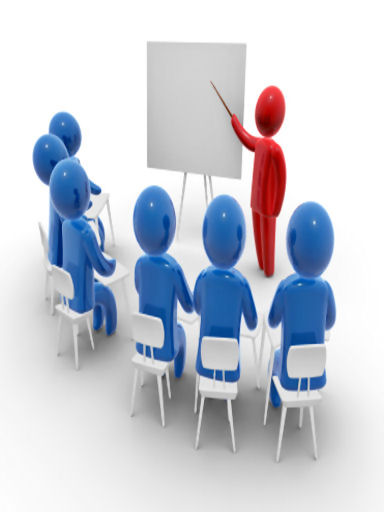 Welcome
Today’s presenters

Jill Roberts (jill.roberts@state.mn.us)
	DEED - Employment and Training - Finance & Contracts Director

Colleen Schwab (colleen.schwab@state.mn.us)
  	DEED - Employment and Training  - Financial Processing Lead
Cost Guidance
Costs must be:
Necessary
Reasonable
Allocable
Appropriately allocated
Consistently applied
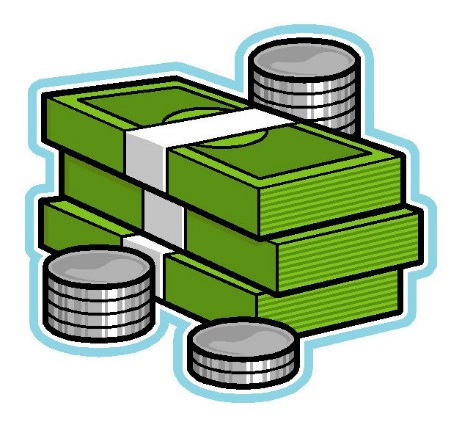 [Speaker Notes: reasonable-marketable prices for your geographic area. By nature and amount, does not exceed that which would be incurred by a prudent person under the circumstances prevailing at the time the decision was made to incur the cost. 
Allocable costs-are the goods or services involved chargeable or assignable to this grant in accordance with the relative benefits received? Are the costs incurred to carry out activities for this award? DO the costs benefit this grant? Are the costs necessary to the overall  operation of this award. 
Appropriately allocated-costs must be allocated to this award based on proportional benefit.]
Cost Category Definitions
Cost Categories
Administrative Costs 
Direct/Career Services
Direct Training
Support Services
Outreach
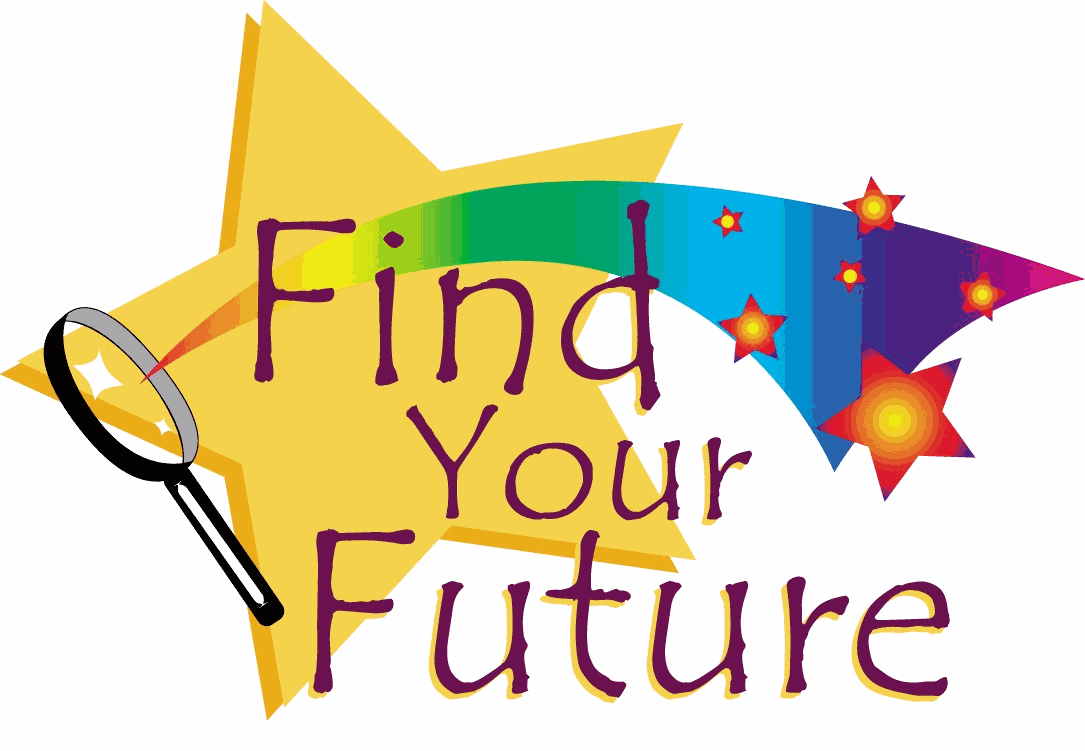 [Speaker Notes: reasonable-marketable prices for your geographic area. By nature and amount, does not exceed that which would be incurred by a prudent person under the circumstances prevailing at the time the decision was made to incur the cost. 
Allocable costs-are the goods or services involved chargeable or assignable to this grant in accordance with the relative benefits received? Are the costs incurred to carry out activities for this award? DO the costs benefit this grant? Are the costs necessary to the overall  operation of this award. 
Appropriately allocated-costs must be allocated to this award based on proportional benefit.]
Administrative Costs
DEED Policy 521 based on Minnesota Statute 16B.98(1), limits state grantees’ administrative budget to no more than 10% of the award amount. If the award amount is not fully expended, the 10 % amount is based on the total expenditures for the grant.

Administrative expenses can be greater or less than 10% on a given RPR, but must not exceed 10% of the total expenditures on the final RPR.
Administrative Costs
Administrative expenses are associated with functions not related to the direct  provision of services to program participants. Examples of such costs are listed below:

Financial management
Facilities management
Audit
Automated systems
General legal
Human resources
Management of sub grantees
Any contract that is “administrative” in function (HR, Accounting, Audit)
Administrative Costs
Expenditures for administrative staff (appropriately allocated  and consistently applied) may include the following:

Salary/fringe for admin staff (accountant, director, etc.)
Operating costs (related to staff providing admin services)
	(includes costs such as rent, phone, supplies, etc.)
Negotiated overhead rate
Travel and per diem
Direct Services or Career Services
Direct Services or Career Services are costs associated with  providing direct services to participants.
Examples of such costs are listed below (appropriately allocated and consistently applied):

Case management/navigation for participants
Assessments
Development of the participant’s Individual Employment Plan  (IEP)
Counseling and career planning
Salary/fringe for staff involved in providing grant specific services to  participants
Direct Services or Career Services
Staff travel for staff involved in provider's grant-specific services to  participants
Staff training and development
Short-term prevocational services and/or work readiness skills for  participants
Operating costs (related to staff providing direct/career services) (includes costs such as rent, phone, supplies, etc.)
Other participant costs

Note: If staff members are providing direct pre-vocational customer  trainings, then staff time spent in the classroom and reasonable  classroom preparation may be billed to this category.
Direct Training
Direct Training (also called Direct Customer Training) is for  participant tuition and required books and fees. Examples of such  costs are listed below:

Credentialed and non-credentialed training
Required books and tools
Required school fees
Required uniforms/boots for training
Participant wages and fringe benefits related to work experience
Direct Training
If staff or contractors are providing direct non-credentialed or credentialed customer training:
Staff time or contractors spent in the classroom and reasonable classroom preparation may be billed to this  category


Direct Training expenditures cannot be obligated or incurred:
Prior to the participant’s Workforce 1 (WF1) date of enrollment
Prior to the date the participant and the case manager/counselor/navigator have signed and dated the Individual Employment Plan (IEP).
Direct Training must be part of the participant’s IEP.
All Direct Training expenditures must be pre-approved by the case  manager/counselor/navigator.
All expenditures must be consistent with the Grantee’s approved contract with DEED.
Support Services
Support Services costs are for:
Note: Participants are to be referred to community resources before incurring support service costs.
Services and items considered necessary for a participant to remain in the program
Reimbursements are for what was actually distributed to the participant. For example, if the grantee buys 100 bus cards but distributes only 20 of them, then we reimburse for only 20  cards.
Reimbursements are for money spent not the face value. (Ex. a $40 bus card purchased for $32).
Support Services
Support service expenditures cannot be obligated or incurred:
Prior to the participant’s Workforce 1 (WF1) date of enrollment
Prior to the date the participant and the case manager/counselor/navigator have signed and  dated the Individual Employment Plan (IEP)
Support services must be part of the participant’s IEP
All support service expenditures must be pre-approved by the case  manager/counselor/navigator
All expenditures must be consistent with the Grantee’s approved contract with DEED
Support Services
Examples of such costs are listed below:
Basic school supplies
Bus passes/gas cards
Books and tools that are needed and not required in association with training
Clothing required for work/interviews
Class D driver license/government id renewal fees (not reinstatement or revoked)
Housing/rental assistance
Health and medical assistance
Personal counseling
Reasonable car repair, if related to getting to work/training
Support Services
The grantee must have a Support Service policy
Supporting documentation must be in the name of the  participant
Support service expenditures must be traceable to the initial source
 Participants must sign for bus and gas cards
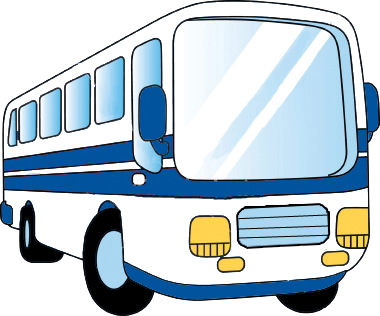 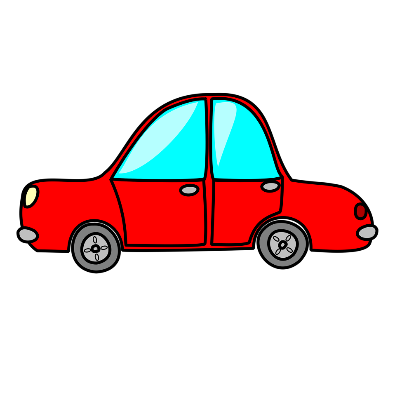 Outreach Costs
Outreach costs include:
Promotion of grant specific services
If there is no Outreach category on the RPR/FSR, then  capture the approved outreach activities as follows:
Administrative outreach activities (the recruitment of personnel required by the grantee  for performance of the award, etc.) are billed as administrative costs
Activities related to outreach, program costs, job development, (advertising grant  approved services in a local paper, for example) are billed to direct services
Salary/benefits of employees engaged in setting up and displaying exhibits are billed to direct services
Purchase of tents and tables are billed to direct services
Outreach Costs
Examples of allowable outreach costs that are  appropriately allocated and consistently applied such as:
The recruitment of personnel required by the grantee for performance of the  award
Program outreach to meet the requirements of the award
Table/space rental to promote grant services at career fairs/hiring  events/community events
Costs of displays and exhibits
Costs of meeting rooms used in conjunction with shows and other special  events
Costs of advertising media and related administrative costs
[Speaker Notes: To promote grant specific services, not the agency.]
Outreach Cost
Examples of unallowable outreach costs are listed below:
Costs of meetings and conventions related to other activities
Costs of promotional items and memorabilia
Costs of advertising to promote the grantee
Accrual Accounting
Accrual Accounting
Grantees (and sub-grantees/recipients) must separately account for receipt, obligation, and expenditure of funds by award or fund source 

Obligations and expenditures must fall within the period of performance of the grant
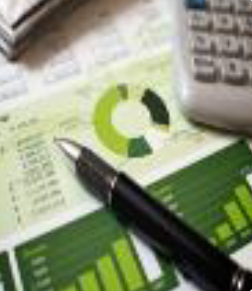 Accrual Accounting
Transactions are recognized in accounting period in which they occur

Revenue is recognized when earned

Expense is recognized when incurred
may be cash disbursement
may be delivery of goods/services
Accrual Accounting
Obligations

Plans and budgets are not obligations

Orders placed for property and services, contracts and subawards made, and similar transactions during a given period that require payment during the same or a future period

Legally binding

Budget authority must be available
Accrual Accounting
Examples of Obligations
Contracts and sub-grantee agreements
Obligations
Purchase Orders
Cash Payments
Accrual Accounting
Reporting Obligations

Obligation if items not received by month-end/reporting period end

If items received by reporting period end, the receipt liquidates the obligation and it is reported as an expenditure
Accrual Accounting
Unliquidated Obligations
Unliquidated obligations should include amounts that will become due to subrecipients or subcontractors
Any obligation for which an accrued expenditure has not yet been incurred as of the reporting period end date
Accrual Accounting
Accrued Expenditures

Cash disbursed for property and services

Indirect expenses incurred

Net increases (or decreases) in amounts owed for:
goods and other property received
services performed by employees or contractors
Accrual Accounting
Examples of Accruals
Invoices for goods and/or services received but not yet paid
Value of payroll and related fringes earned by employees at the end of the reporting period but not yet paid
Value of goods and/or services received but not yet invoiced
Amounts for training that has begun but not yet invoiced
Accrual Accounting
Accrual accounting records revenue and expenses when they occur and matches income and related expenses in the same fiscal period, regardless of the timing of the receipt or disbursement of actual cash.

For example, if you purchase office supplies in the month of April on your credit card and pay for the purchase in May when you receive the credit card bill. Under the accrual method of accounting the expense for supplies would be recorded in April.
Cost Allocation
Cost Allocation
The process of assigning a cost, or a group of costs, to one or more cost objective(s), in reasonable proportion to the benefit provided or other equitable relationship.
Cost Allocation
Proportional Benefit 

If a cost benefits two or more projects or activities in proportions that can be determined without undue effort or cost, the cost must be allocated to the projects based on the proportional benefit.
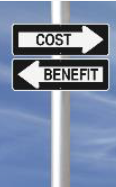 Cost Allocation
Each grantee must have an approved cost allocation methodology in place.  Methodologies may be based upon the type of expenditure.

Common methods include
FTE
Square Footage
Cost Allocation
Cost Allocation
Direct Costs
Cost Allocation Plan
Indirect Costs
Cost Allocation
Direct Costs

Those costs that can be directly assigned to activities relatively easily and with a high degree of accuracy

Examples:

Salaries for a case manager who works only with this particular grant

Square footage of space occupied by the case manager

Communications devices, such as a cellphone, used by the case manager

Supplies used by the case manager
Cost Allocation
INDIRECT COSTS

Administration and facilities costs incurred in support of multiple programs, but not a specific program cost

Are charged back to the program through an approved
 indirect cost rate or cost allocation plan

Originate either within the recipient organization or 
department or another department that supports the 
overall organizational operations
Cost Allocation
Examples of Indirect Costs:

Salaries for executive director, accountants, personnel staff, etc.

Square footage of space occupied by indirect staff

Communications devices, such as a cellphone, used by indirect staff

Supplies used by indirect staff
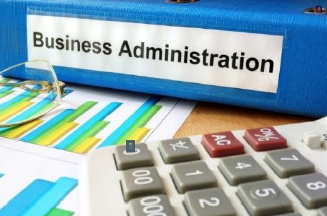 Cost Allocation
Be Consistent with Allocations

Costs must be accorded consistent treatment. A cost may not be assigned to an award as a direct cost if any other cost incurred for the same purpose in like circumstances has been allocated to the award as an indirect cost.
Cost Allocation
Allowability = Allocability 

A cost is allocable to a particular state or federal award or other cost objective if the goods or services involved are chargeable or assignable to that award or cost objective in accordance with relative benefits received
Reimbursement Payment Request (RPR)
Reimbursements
Request for Reimbursement (RPR):
Must be requested based on actual expenditures incurred during reporting period, not budget divided the number of months in the grant
Documentation supporting reimbursements must be retained and made available to DEED upon request
RPR payments need to align with:
Grant legislative language/intent
Approved (work plan and budget) within the executed grant contract between DEED and grantee
Office of Grants Management policies
DEED policies
The grantee’s internal policies and procedures
Reimbursements: How to Submit
The Reimbursement Payment Request (RPR) should be submitted every month  whether there are expenditures or not. If there are not expenditures, enter $0.

Any sub-grantee/recipient expenses must be rolled up into one single RPR submitted to DEED monthly. All sub-grantee/recipient must use the same cost categories as the grantee.

Use the form that DEED’s Employment and Training Programs Division (ETP) has  provided.

There must be a separation of duty.
–	The person preparing the form must be different than the person authorizing the payment request. The authorizer must have signature authority for the particular grant.

Section 1 - The invoice number should be sequential from month to month 
Section 1 - Complete the reimbursement period for the pertinent month
Reimbursements:
How to Submit Continued
Section 1 - Indicate if this is a final RPR for this grant or not
Section 1 – The preparer is required to sign the monthly RPR
Section 3 - The “Total Reimbursement Requested” (column D) of the previous  month must carry over exactly to the “Previous Reimbursement Request” (column B) of the current month.
Section 3 - Input the expenditures for the requested period into the  “Reimbursement Requested this Period” (Column C) of the RPR.
Section 3 - No entry is needed for the “Total Reimbursement Requested”  (column D) and the “Available Balance” (column E) because these columns  have formulas and will automatically populate.
Section 5 – An authorized signer on file with DEED must sign, date, and enter their title.
The completed RPR must be submitted to the DEED.FSR@state.mn.us e-mail  account on or before the 20th of the month for the previous month.
Common Mistakes
Dates
Cumulative carry over amount
Rounding issues
Preparer and approver cannot be same person
Signature authority not on file or out of date
Mathematical/formula errors 
Incorrect reimbursement period
[Speaker Notes: If importing from your accounting system, make sure the previous column = prior month column. Check for rounding errors in totals]
Back-up Documentation
May be required, depending on risk assessment outcome or special conditions
If requested by DEED ETP staff
New grantees will be required to submit the general ledger for the first month of the contract to ensure understanding of fiscal requirements
[Speaker Notes: Actual expenditures, equals GL, classifying expenses properly]
Grant Monitoring
Monitoring Requirements
Office of Grants Management (OGM)
Risk Assessment-required for grants over $25,000
Monitoring visit required for grants over $50,000. Involves:
Participant file review
Financial reconciliation
Review of Workforce One data
Staff interview(s)
Program performance/expenditures
Monitoring report
Technical assistance, if needed
Annual monitoring if the grant is over $250,000.
[Speaker Notes: The visit will occur within 3-9 months after the start date of the grant
We will contact you about 30 days in advance to set up the visit.]
Grant Monitoring
Monitoring visits:

The visit often happens 3-9 months after the start date of the grant
We will contact the grantee about 30 days before the intended visit to agree on a date
A fiscal and program monitoring guide are to be completed by the grantee before the visit and will be reviewed with the grantee during the visit
46
Grant Monitoring
No work can begin until grant contract/Project Specific Plan (PSP) with DEED is finalized (fully executed)
No work can begin with sub-grantees until grant contract with any sub-grantee is finalized (fully executed) 
No work can begin with any independent contractor or vendor of sub-grantees until contract is finalized (fully executed)
Grant Monitoring
Grantee must diligently manage and monitor all subgrantee and contractor relationships
Subgrantee vs. contractor typically defined as the difference between performing work to benefit the grantee vs. performing work for a public purpose
Contractors must be solicited pursuant to the  terms of the governing master contract
Subgrantees are often identified as compensated partners in the  workplan and budget
Grant Monitoring Continued
All subgrantee contractual relationships are subject to:

Review, monitoring, and audit by the State
Conflict of interest policies, procurement policies, and applicable law

https://mn.gov/admin/government/grants/policies-statutes-forms/
DEED Point of Contact
Your program coordinator is available to provide technical assistance for WF1, programmatic, and other grant-related questions any time.

For monitoring questions contact:
Shannon Rolf at shannon.rolf@state.mn.us

For reimbursement payment request (RPR) questions contact:
Colleen Schwab at colleen.schwab@state.mn.us
Thank you for your participation today!
Here is the link where we will be posting:

Financial Training PowerPoint
Cost Category Definitions
https://mn.gov/deed/programs-services/adult-career-pathways/
[Speaker Notes: V]